CHÀO MỪNG CÁC THẦY CÔ 
VỀ DỰ GIỜ THĂM LỚP
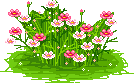 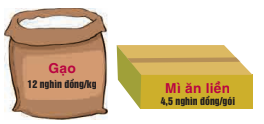 BÀI TOÁN: Một nhóm thiện nguyện chuẩn bị y phần quà giúp đỡ những gia đình có hoàn cảnh khó khăn. Mỗi phần quà gồm x kg gạo và x gói mì ăn liền. Viết biểu thức biểu thị giá trị bằng tiền (nghìn đồng) của toàn bộ số quà đó biết 12 nghìn đồng/kg gạo; 4,5 nghìn đồng/ gói mì ăn liền.
Hai bạn Tròn và Vuông lập luận như sau: 
         : Tổng số gạo trong y phần quà trị giá 12xy           (nghìn đồng); tổng số gói mì ăn liền trong y phần quà trị giá 4,5xy(nghìn đồng). Vậy biểu thức cần tìm là 12xy + 4,5xy
       : Mỗi phần quà trị giá 12x+4,5x=16,5x (nghìn đồng). Do đó y phần quà trị giá 16,5xy( nghìn đồng) . Vậy biểu thức cần tìm là  16,5xy.
Theo em, bạn nào giải đúng?
Tóm tắt: Tổng số phần quà: y phần
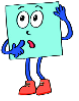 Mỗi phần quà
, giá 12 nghìn đồng /kg.
, giá 4,5 nghìn đồng /gói.
x kg gạo
Yêu cầu: Viết biểu thức biểu thị giá tiền (nghìn đồng) của toàn bộ số quà.
x gói mì
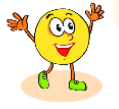 ID 2223 GA GV010
Tóm tắt: Tổng số phần quà: y phần
Yêu cầu: Viết biểu thức biểu thị giá tiền (nghìn đồng) của toàn bộ số quà.
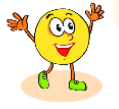 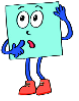 (Đúng)
(Đúng)
Giá trị mỗi phần quà là
Tổng số gạo trong y phần quà trị giá
Mỗi phần quà
12xy( nghìn đồng)
( nghìn đồng)
x kg gạo, giá 12 nghìn đồng /kg
Tổng số gói mì trong y phần quà trị giá
Giá trị của y phần quà là
x gói mì, giá 4,5 nghìn đồng /gói
16,5xy( nghìn đồng)
4,5xy( nghìn đồng)
Vậy biểu thức cần tìm là:
Vậy biểu thức cần tìm là:
12xy +4,5xy ( nghìn đồng)
16,5xy ( nghìn đồng)
ĐƠN THỨC
ĐA THỨC
PHÉP CỘNG, PHÉP TRỪ ĐA THỨC
CHƯƠNG I. ĐA THỨC
PHÉP NHÂN ĐA THỨC
PHÉP CHIA ĐA THỨC CHO ĐƠN THỨC
HĐ1: Biểu thức             có phải là đơn thức một biến không? Vì sao? Hãy cho một vài ví dụ về đơn thức một biến.
Giải
Đơn thức một biến ( gọi tắt là đơn thức) là biểu thức đại số có dạng tích của một số thực với một lũy thừa của biến.
Biểu thức                không phải là đơn thức một biến vì nó không có dạng tích của một số thực với một lũy thừa của biến.
HĐ2: Xét các biểu thức đại số:
Hãy sắp xếp các biểu thức đó thành hai nhóm:
Nhóm 1: Những biểu thức có chứa phép cộng hoặc phép trừ.
Nhóm 2: Các biểu thức còn lại.
HĐ2: Xét các biểu thức đại số:
Nhóm 1: Những biểu thức có chứa phép cộng hoặc phép trừ.
Nhóm 2: Các biểu thức còn lại.
Nhóm 1: Những biểu thức có chứa phép cộng hoặc phép trừ.
Nhóm 2: Các biểu thức còn lại.
Một số
Một biến
Tích của những số và biến
Khái niệm:
Đơn thức là biểu thức đại số chỉ gồm một số hoặc một biến, hoặc có dạng tích của những số và biến.
Khái niệm:
KẾT LUẬN
Đơn thức là biểu thức đại số chỉ gồm một số hoặc một biến, hoặc có dạng tích của những số và biến.
Ví dụ 1: Tìm đơn thức trong các biểu thức sau:
có là đơn thức không ?
Tại sao                  không là đơn thức?
Giải
Vì sao                  không là đơn thức?
Hai biểu thức               và                   là đơn thức.
Luyện tập 1: Trong các biểu thức sau đây, biểu thức nào là đơn thức?
có là đơn thức không ?
2
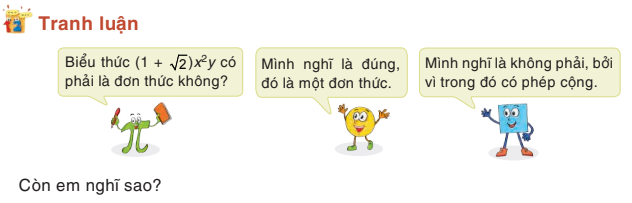 Giải:
Vì giá trị của            là một số thực nên biểu thức                   là tích 
của số thực với các biến.
Do đó biểu thức                     là một đơn thức.
là đơn thức. Đúng hay sai?
Cho hai đơn thức:
Cho hai biểu thức:
Khái niệm
Đơn thức thu gọn là đơn thức chỉ gồm một số, hoặc có dạng tích của một số với những biến, mỗi biến chỉ xuất hiện một lần và đã được nâng lên lũy thừa với số mũ nguyên dương
Là đơn thức thu gọn
Tổng số mũ của các biến trong một đơn thức thu gọn với hệ số khác 0 gọi là bậc của đơn thức.
Hệ số
Hệ số là: 5
Bậc là: 6
Hệ số là: -6
Phần biến
Phần biến là:
Phần biến là:
Bậc là: 4
Chú ý
* Với các đơn thức có hệ số là +1 hay -1, ta không viết số 1
Ví dụ: Đơn thức        có hệ số là 1; đơn thức          có hệ số là -1.
1. Đơn thức một biến
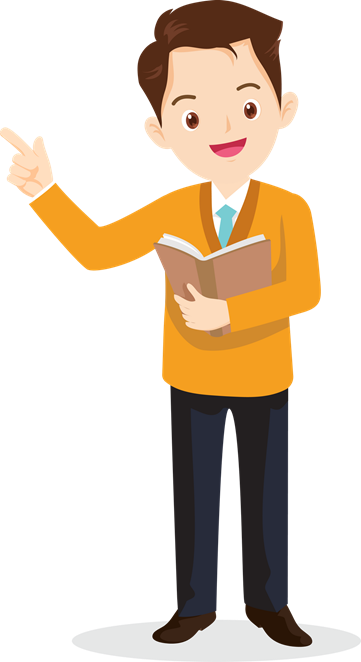 * Mỗi số khác 0 là một đơn thức thu gọn bậc 0.
* Số 0 cũng được coi là một đơn thức. Nó không có bậc.
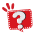 Cho biết phần hệ số, phần biến và bậc của mỗi đơn thức sau:
TRÒ CHƠI TIẾP SỨC
LUẬT CHƠI:
Mỗi đội chơi gồm 5 thành viên xếp thành một hàng. Người thứ nhất của mỗi đội sẽ điền kết quả của dòng thứ nhất sau đó nhanh nhẹn truyền bút cho người tiếp theo, quá trình diễn ra tương tự cho đến khi làm hết hàng cuối cùng. Người sau có thể sửa lỗi cho người trước.
Đội nào làm đúng, nhanh hơn thì đội đó chiến thắng.
Hệ số
Đơn thức
Phần biến
Bậc
ID 2223 GA GV010
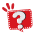 Hệ số
Đơn thức
Phần biến
Bậc
ID 2223 GA GV010
Ví dụ 2: 
Xác định hệ số, phần biến và bậc của đơn thức
Luyện tập 2: Thu gọn và xác định bậc của đơn thức
Vậy đơn thức có bậc là 2
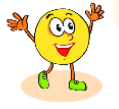 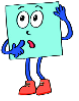 16,5xy
12xy +4,5xy
SƠ ĐỒ TƯ DUY TÓM TẮT KIẾN THỨC VỀ ĐƠN THỨC
Đơn thức là biểu thức đại số chỉ gồm một số, hoặc một biến,  hoặc có dạng một tích của những số và biến.
 (Ví dụ: 1; x; 2ab …)
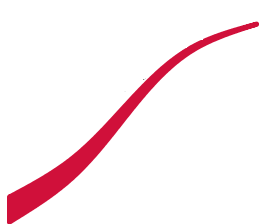 Tổng số mũ  các biến có trong đơn thức thu gọn với hệ số khác 0 gọi là bậc của đơn thức đó.
Khái niệm
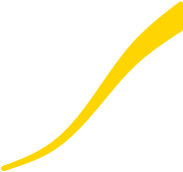 ĐƠN THỨC
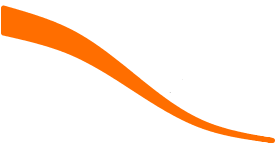 Bậc của đơn thức
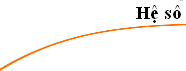 Đơn thức thu gọn
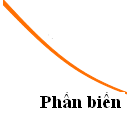 HƯỚNG DẪN VỀ NHÀ
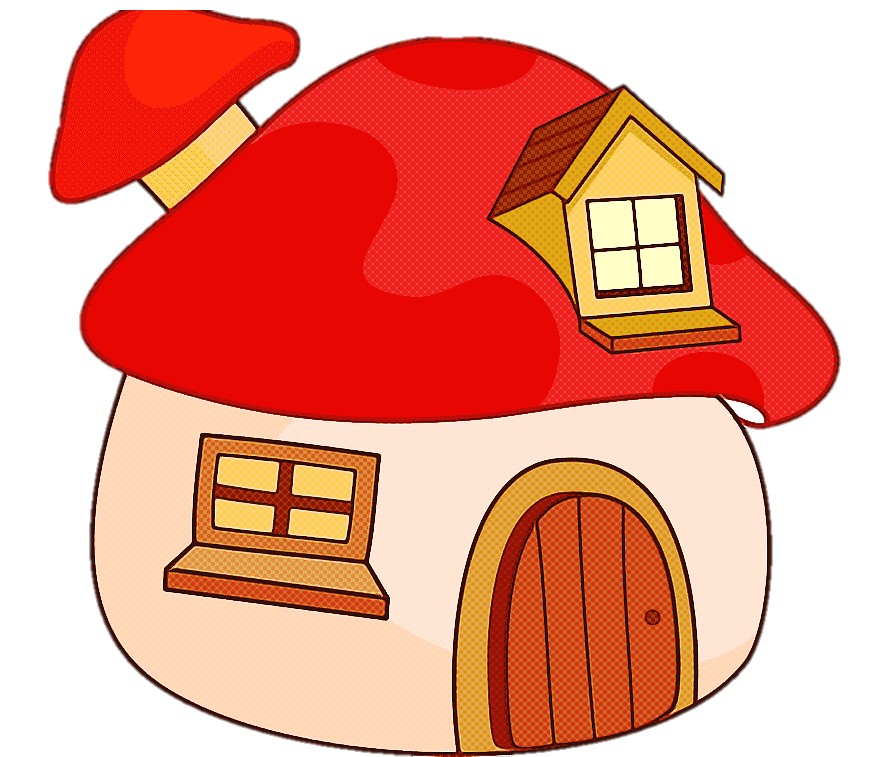 -   Học thuộc các khái niệm đơn thức, đơn thức thu gọn, bậc của đơn thức
Bài tập: 1.1; 1.2;1.3 (SGK Tr.10) 
Đọc trước phần 2) Đơn thức đồng dạng để chuẩn bị cho tiết học sau.